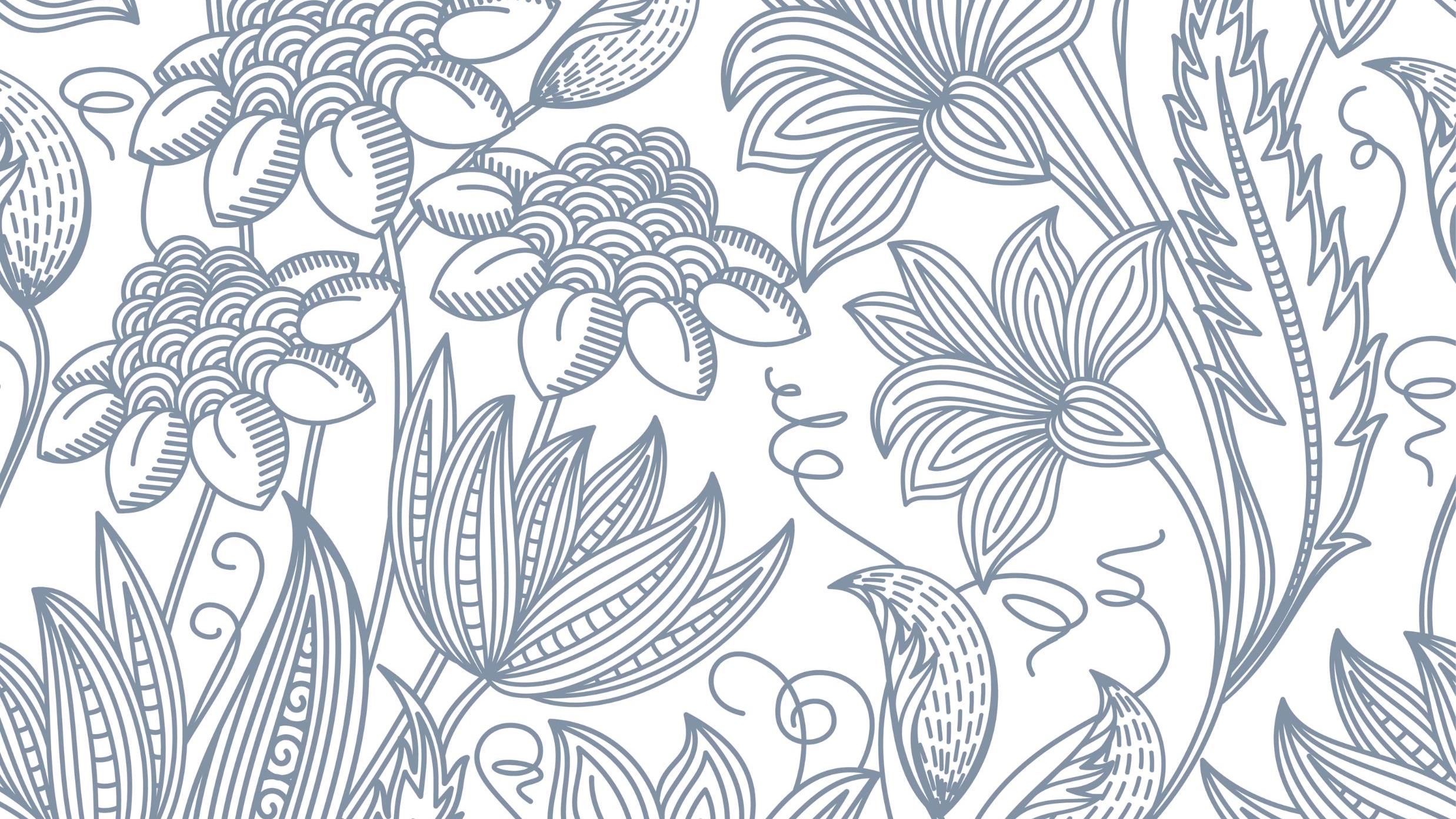 Mental Health Integration
Week 6 Part 1- Vulnerability
Genesis 2:8-14

8 Now the Lord God had planted a garden in the east, in Eden; and there he put the man he had formed. 9 The Lord God made all kinds of trees grow out of the ground—trees that were pleasing to the eye and good for food. In the middle of the garden were the tree of life and the tree of the knowledge of good and evil.
10 A river watering the garden flowed from Eden; from there it was separated into four headwaters. 11 The name of the first is the Pishon; it winds through the entire land of Havilah, where there is gold. 12 (The gold of that land is good; aromatic resin and onyx are also there.) 13 The name of the second river is the Gihon; it winds through the entire land of Cush. 14 The name of the third river is the Tigris; it runs along the east side of Ashur. And the fourth river is the Euphrates.






Photo by Andreea Ch from Pexels
Genesis 2:15-17

15 The Lord God took the man and put him in the Garden of Eden to work it and take care of it. 16 And the Lord God commanded the man, “You are free to eat from any tree in the garden; 17 but you must not eat from the tree of the knowledge of good and evil, for when you eat from it you will certainly die.”
Genesis 2:18-20

18 The Lord God said, “It is not good for the man to be alone. I will make a helper suitable for him.”
19 Now the Lord God had formed out of the ground all the wild animals and all the birds in the sky. He brought them to the man to see what he would name them; and whatever the man called each living creature, that was its name. 20 So the man gave names to all the livestock, the birds in the sky and all the wild animals.
Genesis 2:21-25

But for Adam no suitable helper was found. 21 So the Lord God caused the man to fall into a deep sleep; and while he was sleeping, he took one of the man’s ribs and then closed up the place with flesh. 22 Then the Lord God made a woman from the rib he had taken out of the man, and he brought her to the man.
23 The man said,
“This is now bone of my bones    and flesh of my flesh;she shall be called ‘woman,’    for she was taken out of man.”
24 That is why a man leaves his father and mother and is united to his wife, and they become one flesh.
25 Adam and his wife were both naked, and they felt no shame.
Genesis 3:6-11

6 When the woman saw that the fruit of the tree was good for food and pleasing to the eye, and also desirable for gaining wisdom, she took some and ate it. She also gave some to her husband, who was with her, and he ate it. 7 Then the eyes of both of them were opened, and they realized they were naked; so they sewed fig leaves together and made coverings for themselves.
8 Then the man and his wife heard the sound of the Lord God as he was walking in the garden in the cool of the day, and they hid from the Lord God among the trees of the garden. 9 But the Lord God called to the man, “Where are you?”
10 He answered, “I heard you in the garden, and I was afraid because I was naked; so I hid.”
11 And he said, “Who told you that you were naked? Have you eaten from the tree that I commanded you not to eat from?”





Photo by Lachlan Ross from Pexels
Genesis 3:16-20

16 To the woman he said,
“I will make your pains in childbearing very severe;    with painful labor you will give birth to children.Your desire will be for your husband,    and he will rule over you.”
17 To Adam he said, “Because you listened to your wife and ate fruit from the tree about which I commanded you, ‘You must not eat from it,’
“Cursed is the ground because of you;    through painful toil you will eat food from it    all the days of your life.18 It will produce thorns and thistles for you,    and you will eat the plants of the field.19 By the sweat of your brow    you will eat your fooduntil you return to the ground,    since from it you were taken;for dust you are    and to dust you will return.”
20 Adam named his wife Eve, because she would become the mother of all the living.
John 15:15

15 I no longer call you servants, because a servant does not know his master’s business. Instead, I have called you friends, for everything that I learned from my Father I have made known to you. 
















Photo by cottonbro from Pexels
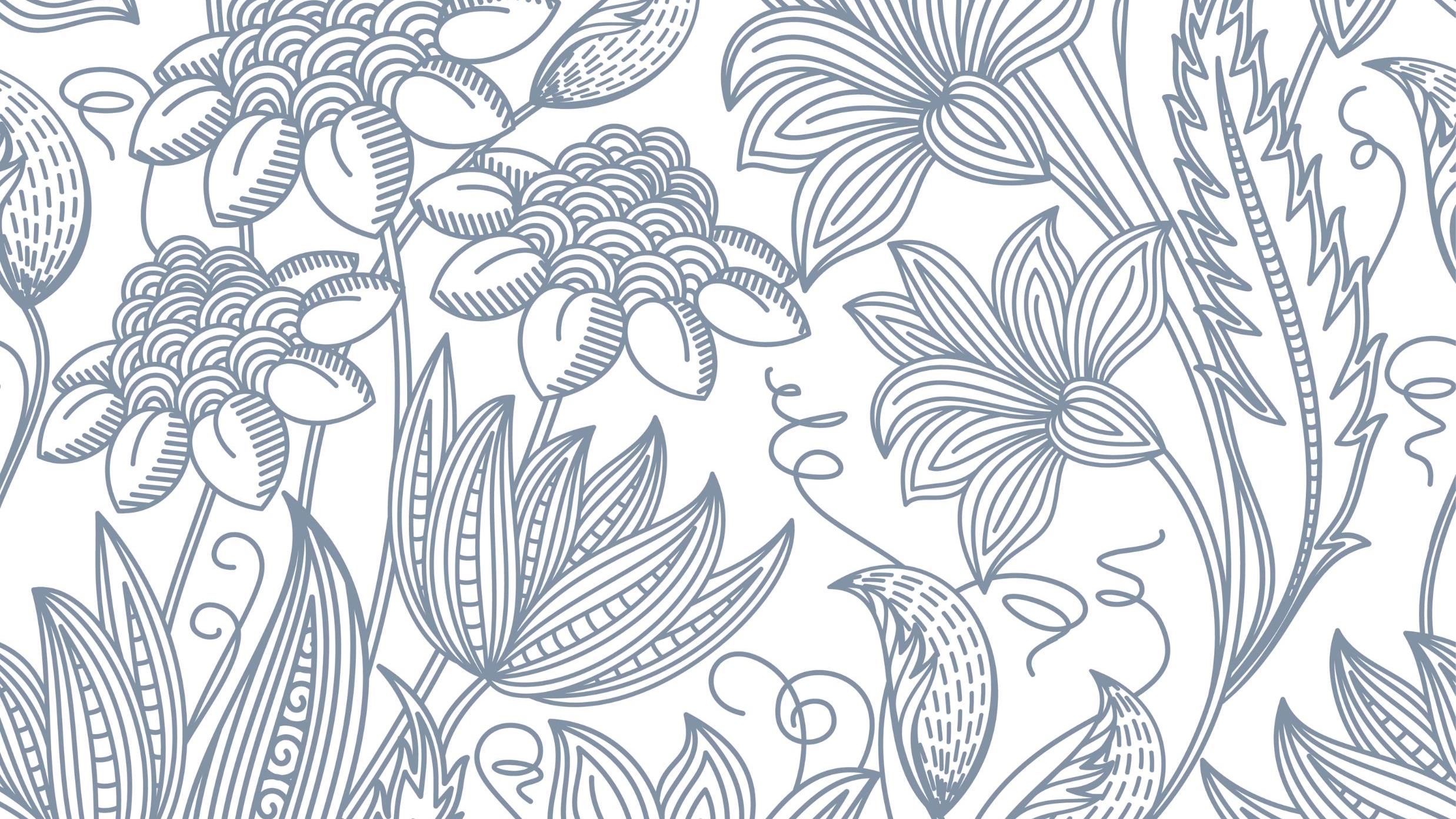 Mental Health Integration
Week 6 Part 2- Giving and Receiving Help
Job 1:1-5

1 In the land of Uz there lived a man whose name was Job. This man was blameless and upright; he feared God and shunned evil. 2 He had seven sons and three daughters, 3 and he owned seven thousand sheep, three thousand camels, five hundred yoke of oxen and five hundred donkeys, and had a large number of servants. He was the greatest man among all the people of the East.
4 His sons used to hold feasts in their homes on their birthdays, and they would invite their three sisters to eat and drink with them. 5 When a period of feasting had run its course, Job would make arrangements for them to be purified. Early in the morning he would sacrifice a burnt offering for each of them, thinking, “Perhaps my children have sinned and cursed God in their hearts.” This was Job’s regular custom.






Photo by Dexter Fernandes from Pexels
Job 1:6-12

6 One day the angels came to present themselves before the Lord, and Satan also came with them. 7 The Lord said to Satan, “Where have you come from?”
Satan answered the Lord, “From roaming throughout the earth, going back and forth on it.”
8 Then the Lord said to Satan, “Have you considered my servant Job? There is no one on earth like him; he is blameless and upright, a man who fears God and shuns evil.”
9 “Does Job fear God for nothing?” Satan replied. 10 “Have you not put a hedge around him and his household and everything he has? You have blessed the work of his hands, so that his flocks and herds are spread throughout the land. 11 But now stretch out your hand and strike everything he has, and he will surely curse you to your face.”
12 The Lord said to Satan, “Very well, then, everything he has is in your power, but on the man himself do not lay a finger.”
Then Satan went out from the presence of the Lord.
Job 1:13-19

13 One day when Job’s sons and daughters were feasting and drinking wine at the oldest brother’s house, 14 a messenger came to Job and said, “The oxen were plowing and the donkeys were grazing nearby, 15 and the Sabeans attacked and made off with them. They put the servants to the sword, and I am the only one who has escaped to tell you!”
16 While he was still speaking, another messenger came and said, “The fire of God fell from the heavens and burned up the sheep and the servants, and I am the only one who has escaped to tell you!”
17 While he was still speaking, another messenger came and said, “The Chaldeans formed three raiding parties and swept down on your camels and made off with them. They put the servants to the sword, and I am the only one who has escaped to tell you!”
18 While he was still speaking, yet another messenger came and said, “Your sons and daughters were feasting and drinking wine at the oldest brother’s house, 19 when suddenly a mighty wind swept in from the desert and struck the four corners of the house. It collapsed on them and they are dead, and I am the only one who has escaped to tell you!”
Job 1:20-22

20 At this, Job got up and tore his robe and shaved his head. Then he fell to the ground in worship 21 and said:
“Naked I came from my mother’s womb,    and naked I will depart.[c]The Lord gave and the Lord has taken away;    may the name of the Lord be praised.”
22 In all this, Job did not sin by charging God with wrongdoing.
Job 2:1-6

2 On another day the angels came to present themselves before the Lord, and Satan also came with them to present himself before him. 2 And the Lord said to Satan, “Where have you come from?”
Satan answered the Lord, “From roaming throughout the earth, going back and forth on it.”
3 Then the Lord said to Satan, “Have you considered my servant Job? There is no one on earth like him; he is blameless and upright, a man who fears God and shuns evil. And he still maintains his integrity, though you incited me against him to ruin him without any reason.”
4 “Skin for skin!” Satan replied. “A man will give all he has for his own life. 5 But now stretch out your hand and strike his flesh and bones, and he will surely curse you to your face.”
6 The Lord said to Satan, “Very well, then, he is in your hands; but you must spare his life.”
Job 2:7-10

7 So Satan went out from the presence of the Lord and afflicted Job with painful sores from the soles of his feet to the crown of his head. 8 Then Job took a piece of broken pottery and scraped himself with it as he sat among the ashes.
9 His wife said to him, “Are you still maintaining your integrity? Curse God and die!”
10 He replied, “You are talking like a foolish[b] woman. Shall we accept good from God, and not trouble?”
In all this, Job did not sin in what he said.
Job 2:11-13

11 When Job’s three friends, Eliphaz the Temanite, Bildad the Shuhite and Zophar the Naamathite, heard about all the troubles that had come upon him, they set out from their homes and met together by agreement to go and sympathize with him and comfort him. 12 When they saw him from a distance, they could hardly recognize him; they began to weep aloud, and they tore their robes and sprinkled dust on their heads. 13 Then they sat on the ground with him for seven days and seven nights. No one said a word to him, because they saw how great his suffering was.
Job 42:7-1

7 After the Lord had said these things to Job, he said to Eliphaz the Temanite, “I am angry with you and your two friends, because you have not spoken the truth about me, as my servant Job has. 8 So now take seven bulls and seven rams and go to my servant Job and sacrifice a burnt offering for yourselves. My servant Job will pray for you, and I will accept his prayer and not deal with you according to your folly. You have not spoken the truth about me, as my servant Job has.” 9 So Eliphaz the Temanite, Bildad the Shuhite and Zophar the Naamathite did what the Lord told them; and the Lord accepted Job’s prayer.
10 After Job had prayed for his friends, the Lord restored his fortunes and gave him twice as much as he had before. 11 All his brothers and sisters and everyone who had known him before came and ate with him in his house. They comforted and consoled him over all the trouble the Lord had brought on him, and each one gave him a piece of silver and a gold ring.
1 Samuel 20:1-4

20 Then David fled from Naioth at Ramah and went to Jonathan and asked, “What have I done? What is my crime? How have I wronged your father, that he is trying to kill me?”
2 “Never!” Jonathan replied. “You are not going to die! Look, my father doesn’t do anything, great or small, without letting me know. Why would he hide this from me? It isn’t so!”
3 But David took an oath and said, “Your father knows very well that I have found favor in your eyes, and he has said to himself, ‘Jonathan must not know this or he will be grieved.’ Yet as surely as the Lord lives and as you live, there is only a step between me and death.”
4 Jonathan said to David, “Whatever you want me to do, I’ll do for you.”
1 Samuel 20:5-11

5 So David said, “Look, tomorrow is the New Moon feast, and I am supposed to dine with the king; but let me go and hide in the field until the evening of the day after tomorrow. 6 If your father misses me at all, tell him, ‘David earnestly asked my permission to hurry to Bethlehem, his hometown, because an annual sacrifice is being made there for his whole clan.’ 7 If he says, ‘Very well,’ then your servant is safe. But if he loses his temper, you can be sure that he is determined to harm me. 8 As for you, show kindness to your servant, for you have brought him into a covenant with you before the Lord. If I am guilty, then kill me yourself! Why hand me over to your father?”
9 “Never!” Jonathan said. “If I had the least inkling that my father was determined to harm you, wouldn’t I tell you?”
10 David asked, “Who will tell me if your father answers you harshly?”
11 “Come,” Jonathan said, “let’s go out into the field.” So they went there together.
1 Samuel 20:12-17

12 Then Jonathan said to David, “I swear by the Lord, the God of Israel, that I will surely sound out my father by this time the day after tomorrow! If he is favorably disposed toward you, will I not send you word and let you know? 13 But if my father intends to harm you, may the Lord deal with Jonathan, be it ever so severely, if I do not let you know and send you away in peace. May the Lord be with you as he has been with my father. 14 But show me unfailing kindness like the Lord’s kindness as long as I live, so that I may not be killed, 15 and do not ever cut off your kindness from my family—not even when the Lord has cut off every one of David’s enemies from the face of the earth.”
16 So Jonathan made a covenant with the house of David, saying, “May the Lord call David’s enemies to account.” 17 And Jonathan had David reaffirm his oath out of love for him, because he loved him as he loved himself.
1 Samuel 20:18-23

18 Then Jonathan said to David, “Tomorrow is the New Moon feast. You will be missed, because your seat will be empty. 19 The day after tomorrow, toward evening, go to the place where you hid when this trouble began, and wait by the stone Ezel. 20 I will shoot three arrows to the side of it, as though I were shooting at a target. 21 Then I will send a boy and say, ‘Go, find the arrows.’ If I say to him, ‘Look, the arrows are on this side of you; bring them here,’ then come, because, as surely as the Lord lives, you are safe; there is no danger. 22 But if I say to the boy, ‘Look, the arrows are beyond you,’ then you must go, because the Lord has sent you away. 23 And about the matter you and I discussed—remember, the Lord is witness between you and me forever.”
1 Samuel 20:24-29

24 So David hid in the field, and when the New Moon feast came, the king sat down to eat. 25 He sat in his customary place by the wall, opposite Jonathan,[a] and Abner sat next to Saul, but David’s place was empty. 26 Saul said nothing that day, for he thought, “Something must have happened to David to make him ceremonially unclean—surely he is unclean.” 27 But the next day, the second day of the month, David’s place was empty again. Then Saul said to his son Jonathan, “Why hasn’t the son of Jesse come to the meal, either yesterday or today?”
28 Jonathan answered, “David earnestly asked me for permission to go to Bethlehem. 29 He said, ‘Let me go, because our family is observing a sacrifice in the town and my brother has ordered me to be there. If I have found favor in your eyes, let me get away to see my brothers.’ That is why he has not come to the king’s table.”
1 Samuel 20:30-33

30 Saul’s anger flared up at Jonathan and he said to him, “You son of a perverse and rebellious woman! Don’t I know that you have sided with the son of Jesse to your own shame and to the shame of the mother who bore you? 31 As long as the son of Jesse lives on this earth, neither you nor your kingdom will be established. Now send someone to bring him to me, for he must die!”
32 “Why should he be put to death? What has he done?” Jonathan asked his father. 33 But Saul hurled his spear at him to kill him. Then Jonathan knew that his father intended to kill David.
1 Samuel 20:34-40

34 Jonathan got up from the table in fierce anger; on that second day of the feast he did not eat, because he was grieved at his father’s shameful treatment of David.
35 In the morning Jonathan went out to the field for his meeting with David. He had a small boy with him, 36 and he said to the boy, “Run and find the arrows I shoot.” As the boy ran, he shot an arrow beyond him. 37 When the boy came to the place where Jonathan’s arrow had fallen, Jonathan called out after him, “Isn’t the arrow beyond you?” 38 Then he shouted, “Hurry! Go quickly! Don’t stop!” The boy picked up the arrow and returned to his master. 39 (The boy knew nothing about all this; only Jonathan and David knew.) 40 Then Jonathan gave his weapons to the boy and said, “Go, carry them back to town.”
1 Samuel 20:41-42

41 After the boy had gone, David got up from the south side of the stone and bowed down before Jonathan three times, with his face to the ground. Then they kissed each other and wept together—but David wept the most.
42 Jonathan said to David, “Go in peace, for we have sworn friendship with each other in the name of the Lord, saying, ‘The Lord is witness between you and me, and between your descendants and my descendants forever.’” Then David left, and Jonathan went back to the town.
Mark 14:32-34

32 They went to a place called Gethsemane, and Jesus said to his disciples, “Sit here while I pray.” 33 He took Peter, James and John along with him, and he began to be deeply distressed and troubled. 34 “My soul is overwhelmed with sorrow to the point of death,” he said to them. “Stay here and keep watch.”















Photo by Anandpreet singh from Pexels
Acts 16:6

6 Paul and his companions traveled throughout the region of Phrygia and Galatia, having been kept by the Holy Spirit from preaching the word in the province of Asia.









Photo by NastyaSensei from Pexels
Romans 16:3-15

3 Greet Priscilla and Aquila, my co-workers in Christ Jesus. 4 They risked their lives for me. Not only I but all the churches of the Gentiles are grateful to them.
5 Greet also the church that meets at their house.
Greet my dear friend Epenetus, who was the first convert to Christ in the province of Asia.
6 Greet Mary, who worked very hard for you.
7 Greet Andronicus and Junia, my fellow Jews who have been in prison with me. They are outstanding among the apostles, and they were in Christ before I was.
8 Greet Ampliatus, my dear friend in the Lord.
9 Greet Urbanus, our co-worker in Christ, and my dear friend Stachys.
10 Greet Apelles, whose fidelity to Christ has stood the test.
Greet those who belong to the household of Aristobulus.
11 Greet Herodion, my fellow Jew.
Greet those in the household of Narcissus who are in the Lord.
12 Greet Tryphena and Tryphosa, those women who work hard in the Lord.
Greet my dear friend Persis, another woman who has worked very hard in the Lord.
13 Greet Rufus, chosen in the Lord, and his mother, who has been a mother to me, too.
14 Greet Asyncritus, Phlegon, Hermes, Patrobas, Hermas and the other brothers and sisters with them.
15 Greet Philologus, Julia, Nereus and his sister, and Olympas and all the Lord’s people who are with them.
Ephesians 6:21-22

21 Tychicus, the dear brother and faithful servant in the Lord, will tell you everything, so that you also may know how I am and what I am doing. 22 I am sending him to you for this very purpose, that you may know how we are, and that he may encourage you.
Colossians 4:10-11

10 My fellow prisoner Aristarchus sends you his greetings, as does Mark, the cousin of Barnabas. (You have received instructions about him; if he comes to you, welcome him.) 11 Jesus, who is called Justus, also sends greetings. These are the only Jews among my co-workers for the kingdom of God, and they have proved a comfort to me.
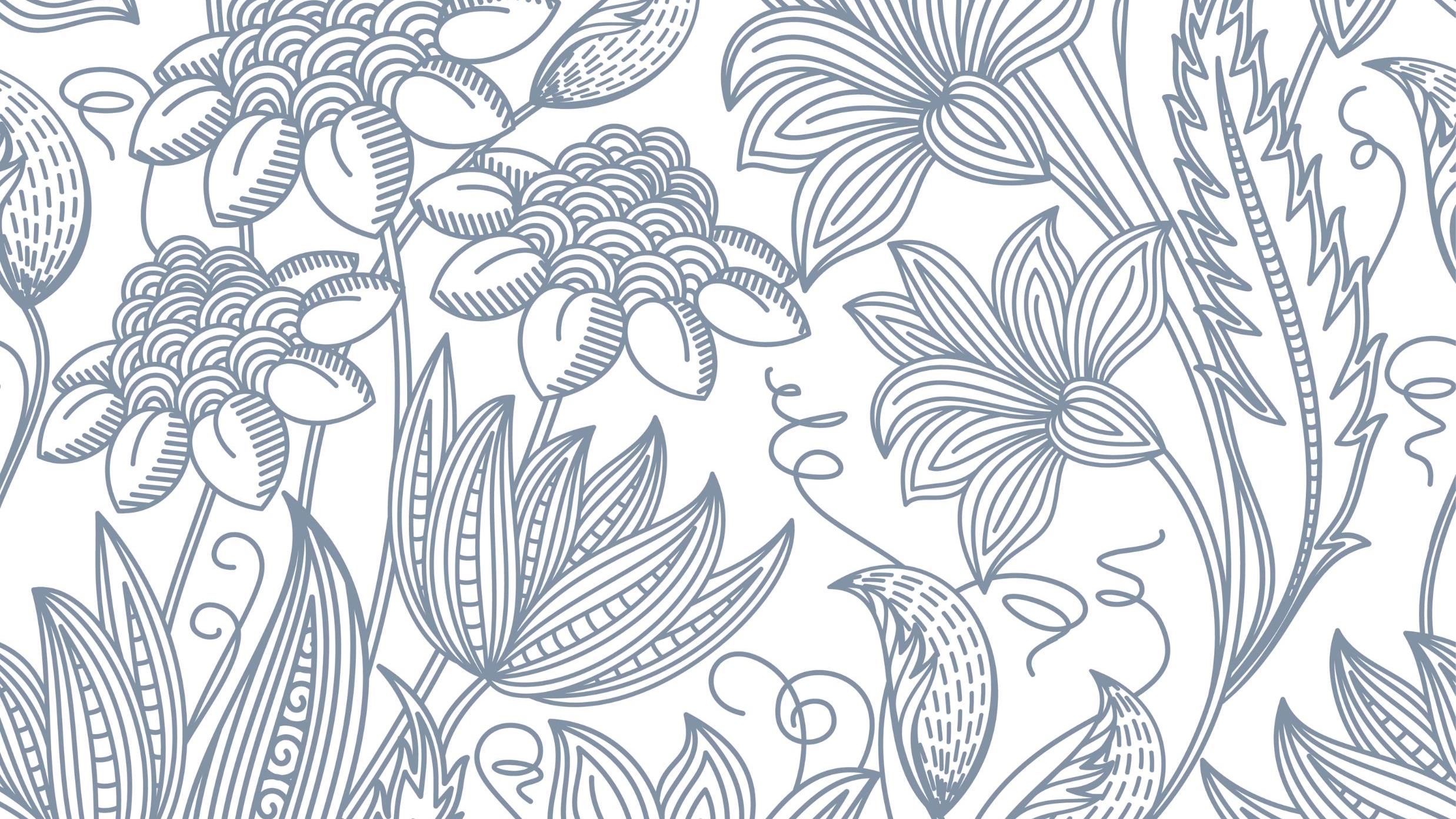 Mental Health Integration
Week 6 Part 3- Reflection
My story of being known
Being Known

Who knows you deeply?

Who do you share the hardest parts of your life with? 

Are you afraid of being known or does it help you come alive?
















Photo by Karolina Grabowska from Pexels